Drawing
Electrical Circuits in 
Power Point
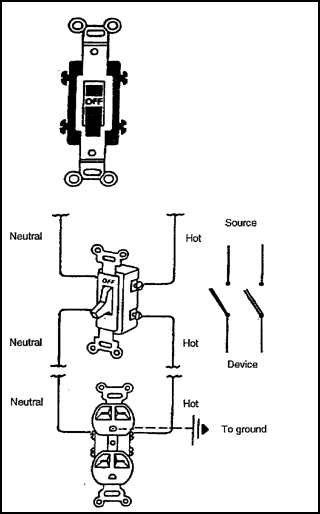 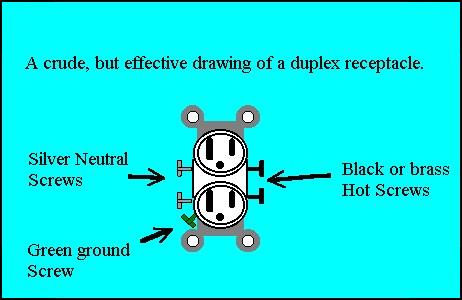 GFCI
P
LOAD
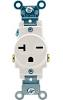 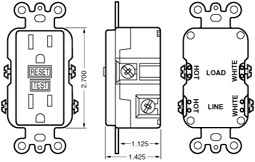 TEST   RESET
S3
S4
S
20 Ampere 
240 volt 2 pole 3-wire grounding type receptacle
LINE
Black insulated = ungrounded conductor “HOT”
Red insulated = ungrounded conductor “HOT”
White insulated = grounded conductor “NEUTRAL”
Green insulated or Bare Copper = Equipment ground or “Grounding” conductor. Normally non-current carrying conductor. Transmits current to the earth in the event of an electrical short circuit
Electrical Symbols
Switch Outlets
Lighting Outlets
S	Single Pole Switch
S2	Double Pole Switch
S3	Three-Way Switch
S4	Four-Way Switch
	Motor Switch
Ceiling Outlet
Fluorescent Fixture
Receptacle Outlets
Single Receptacle Outlet
Duplex Receptacle Outlet
Duplex Receptacle Outlet
(split wired)
Switched Convenience Outlet
Ground Fault Circuit Interrupter

GFCI Protected Outlet
M
Service Entrance Panels
Service Entrance Panel (SEP)
S
For more Information on Electrical Symbols:
AAVIM Electrical Wiring 
AAVIM Electrical Controls
Rural Electricity Resource Councils Agricultural Wiring Handbook
GFCI
P
Drawing Tools in Power Point
Floor Plan: Indicates how conductors should be sourced
Basic Rules for Wiring Circuits

1. The grounded conductor (white) must travel uninterrupted from any device where current is utilized, back to the source (service entrance panel)

2. Grounded conductors connect to silver or white terminals on devices.

3. Ungrounded “Hot” conductors (black, red) attach to brass or black terminals.

4. Manual toggle switches do not require grounded “Neutral” conductors.

5. Power enters a single pole toggle switch by means of an ungrounded conductor on one terminal and leaves the switch by means of an ungrounded conductor on the other terminal.

6. Do not connect an ungrounded conductor directly from the source (circuit breaker) to a lighting device unless it is intended to be “Hot” at all times.

7. Metal boxes must be “bonded” or grounded to the earth by means of a grounding conductor and grounding type devices must be grounded by means of a grounding conductor.
120 V circuit: Light controlled by single pole switch.
60 Watt
S
120 V circuit: Light controlled by single pole switch.
60 Watt
S
120 V circuit, duplex receptacle and a light controlled by a single pole switch
60 Watts
S
120 V circuit, duplex receptacle and a light controlled by a single pole switch. Circuit expected to run continuously for 6 hours/day.
60 Watts
S
1400 Watts
NEC 210.20(A): Where a branch circuit supplies continuous loads or any combination of continuous and noncontinuous loads, the rating of the overcurrent device shall not be less than the noncontinuous load plus 125 percent of the continuous load.
W =VA
1400 Watts + 60 Watts = 1460 Watts ÷ 120 V = 12 .166 Amps X 1.25 = 15.2 Amps
Circuit requires 20 Amp overcurrent protection and 12 AWG conductor.
Determine box size based on 12 AWG conductor!
120 V circuit, duplex receptacle and a light controlled by a single pole switch.
60 Watts
S
1300 Watts
Tips on how to use this tutorial

Share this Power Point with students by email and provide them with specific instructions  regarding what circuits you would like for them to diagram

Have students save their diagrammed circuits by clicking file, save as, adding their name at the beginning of the file name, saving it to their desk top or files then attach and send it to you via email or follow your schools procedure for saving to Google Drive and sharing with their teacher.

If you want students to try more advanced circuits, download the Drawing Intermediate Electrical Circuit Power Point from the Ag. Ed. Website by clicking on the link provided.